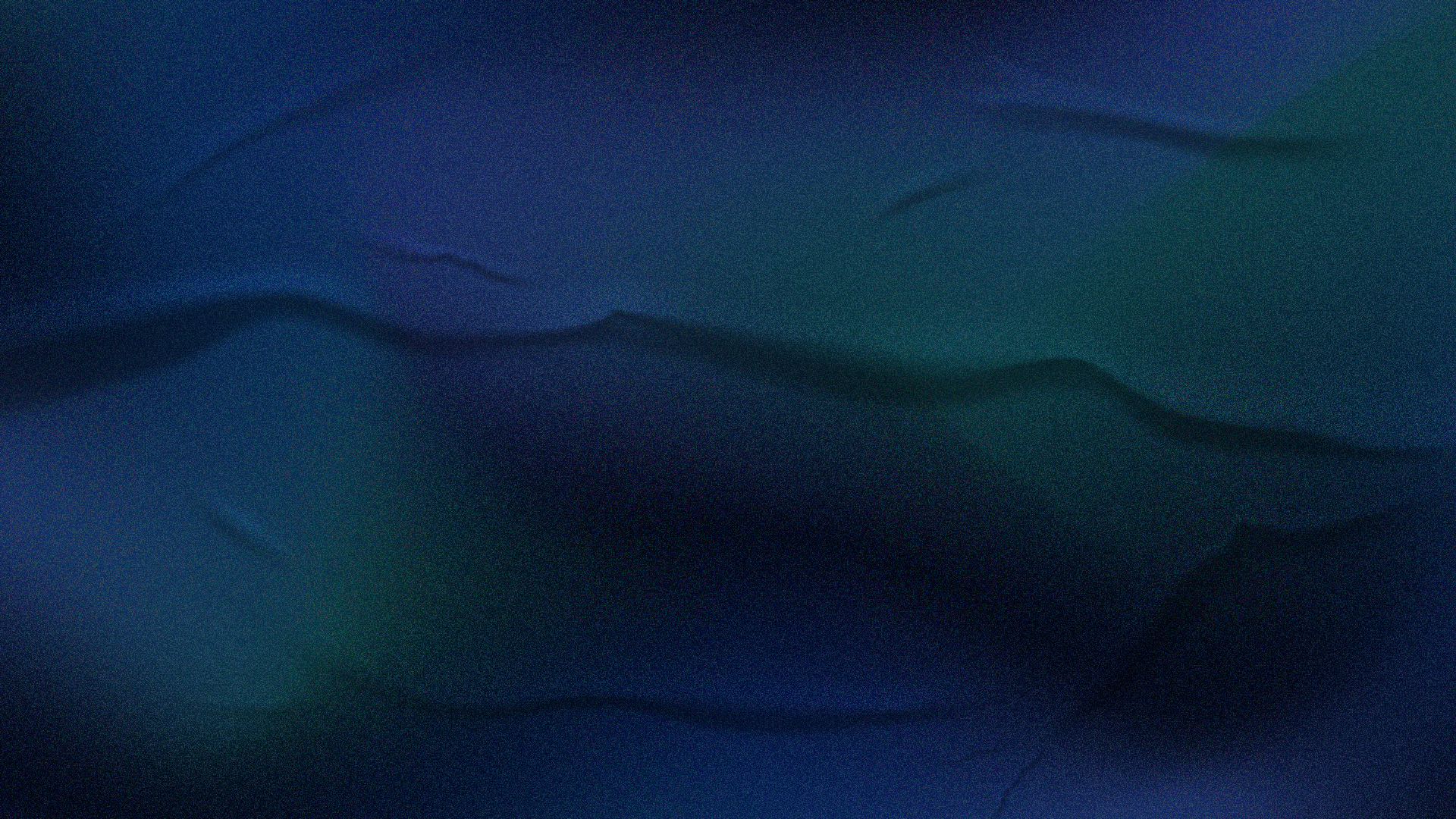 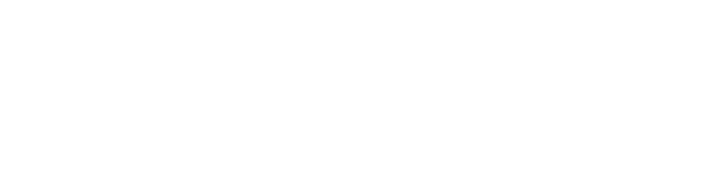 Tributação das Subvenções para Investimentos
Prof.ª Dr.ª Karoline Marchiori de Assis
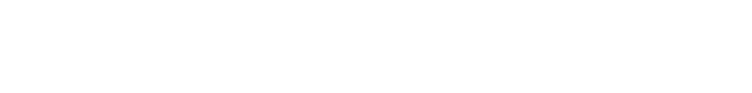 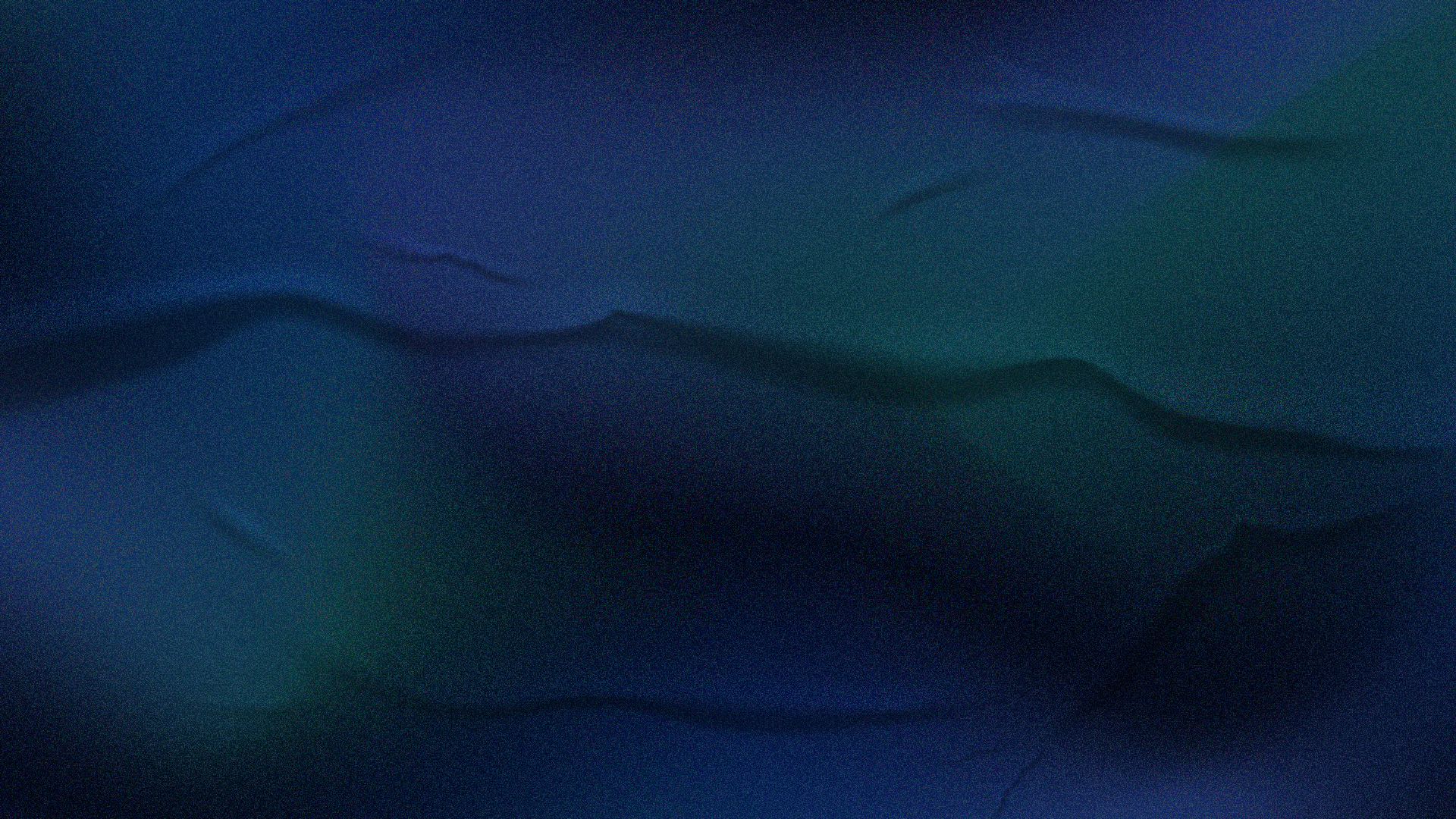 Subvenções
Vantagem patrimonial concedida pelo Poder Público

Finalidade pública
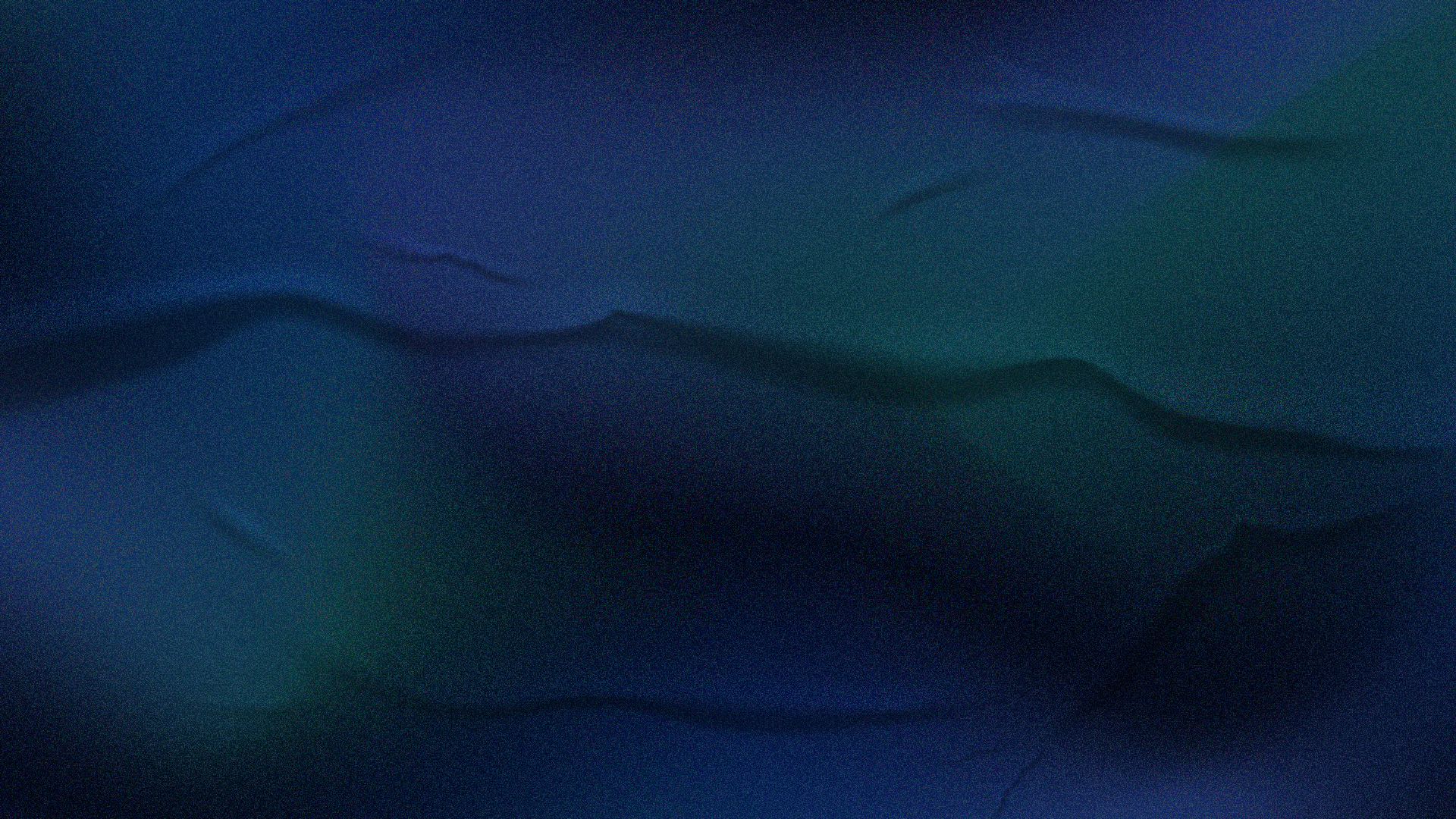 Subvenções
Instrumentos para a intervenção estatal:

Subvenções diretas

Benefícios fiscais
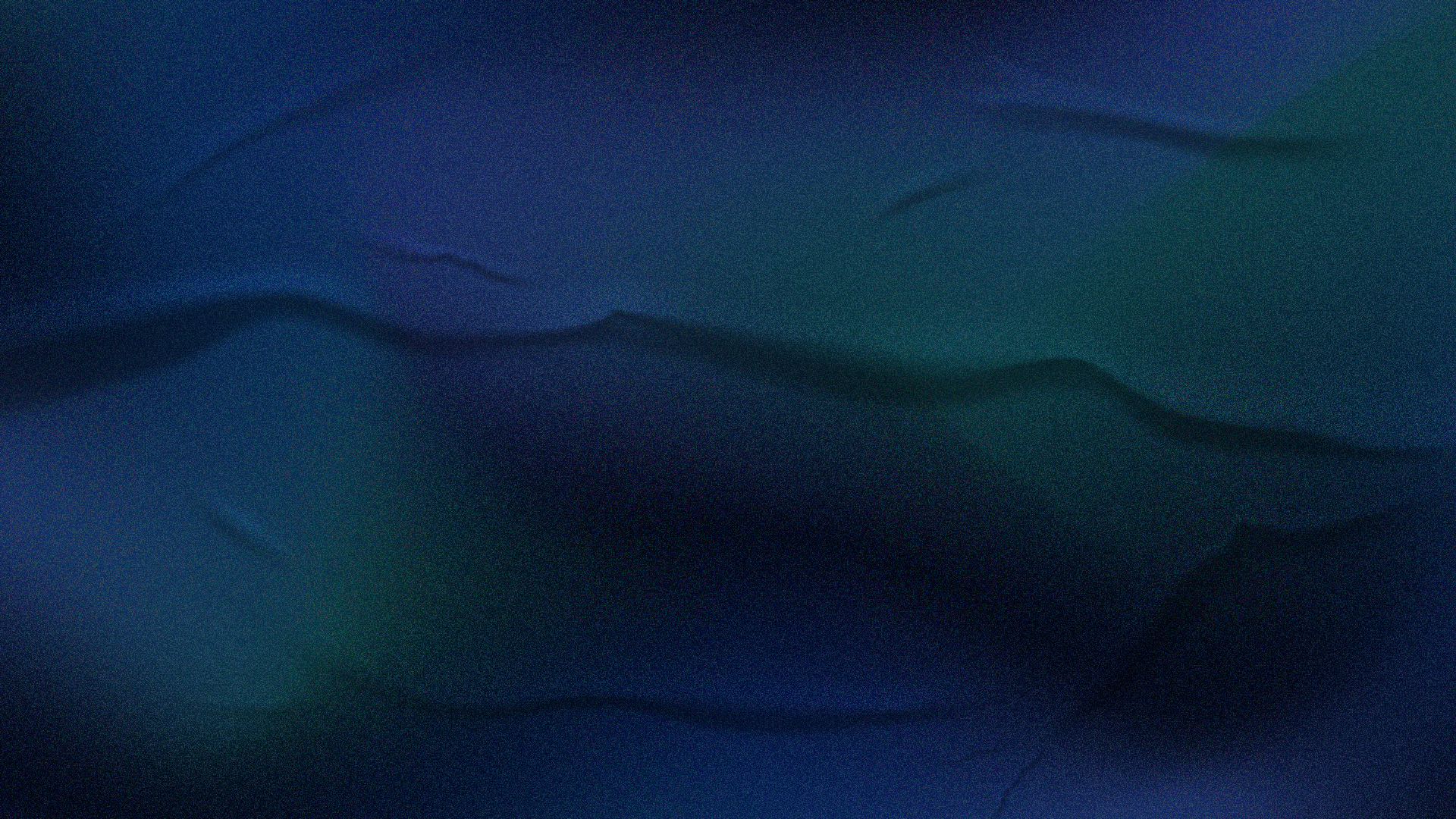 Subvenções
“Art. 12.
(...)
§ 3º Consideram-se subvenções, para os efeitos desta lei, as transferências destinadas a cobrir despesas de custeio das entidades beneficiadas, distinguindo-se como:
I - subvenções sociais, as que se destinem a instituições públicas ou privadas de caráter assistencial ou cultural, sem finalidade lucrativa;
II - subvenções econômicas, as que se destinem a emprêsas públicas ou privadas de caráter industrial, comercial, agrícola ou pastoril.” (Lei nº 4.320/1964)
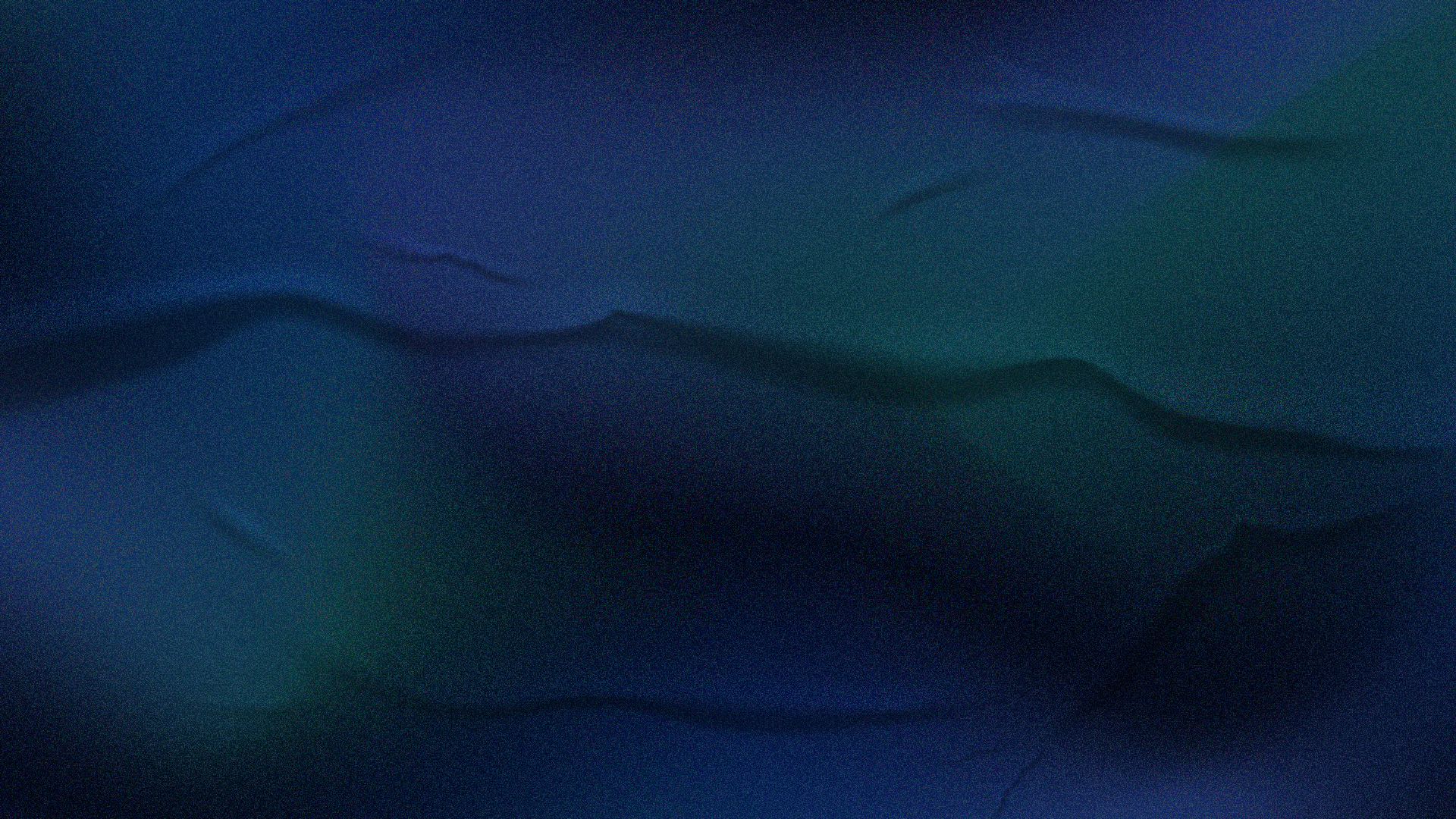 Subvenções
Subvenções econômicas – Ricardo Mariz de Oliveira:

Subvenções para investimentos

Subvenções para custeio
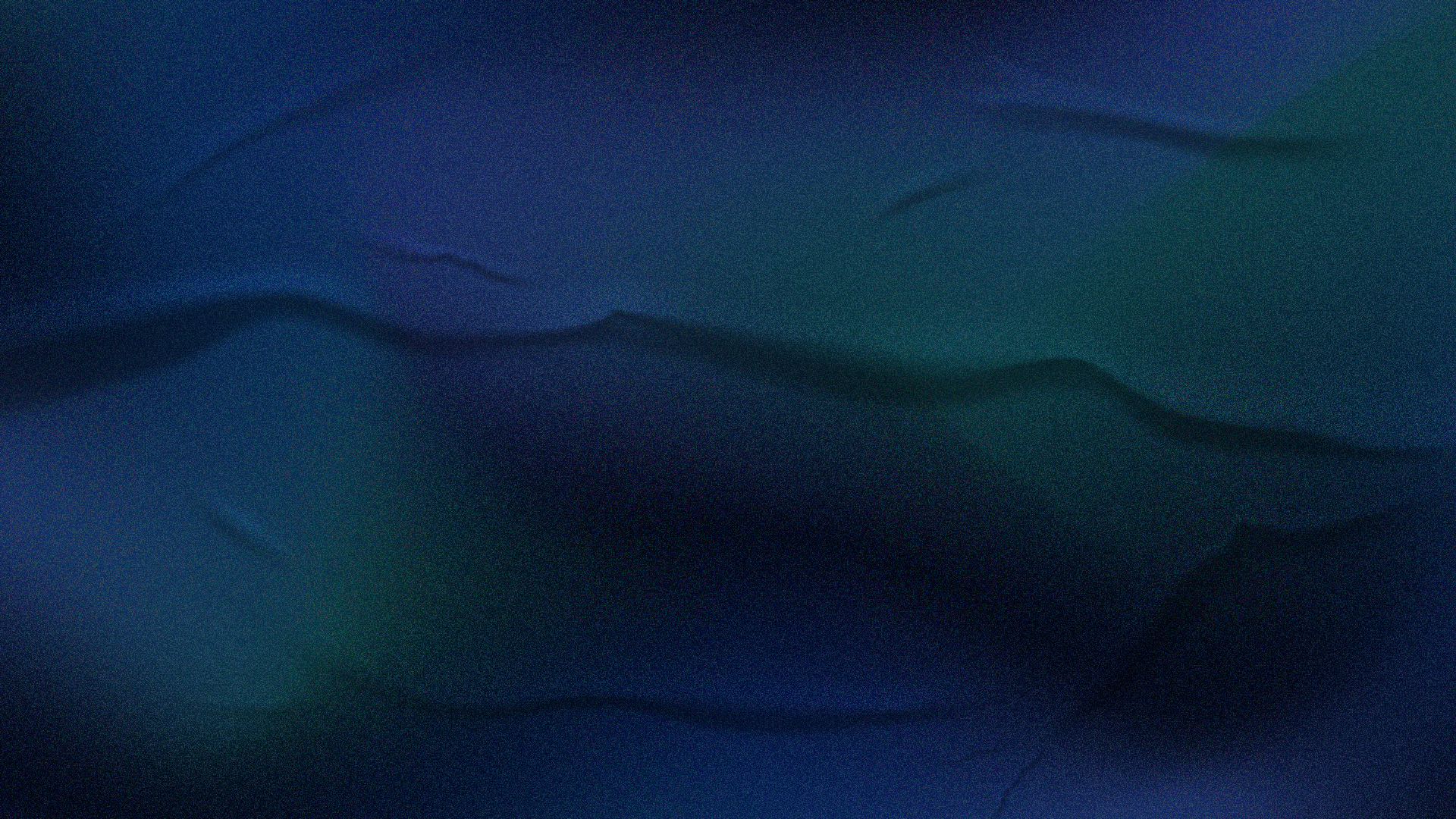 Subvenções de Custeio
“Art. 44. Integram a receita bruta operacional:

(...)

IV - As subvenções correntes, para custeio ou operação, recebidas de pessoas jurídicas de direito público ou privado, ou de pessoas naturais.” (Lei 4.506/1964) (grifo nosso)
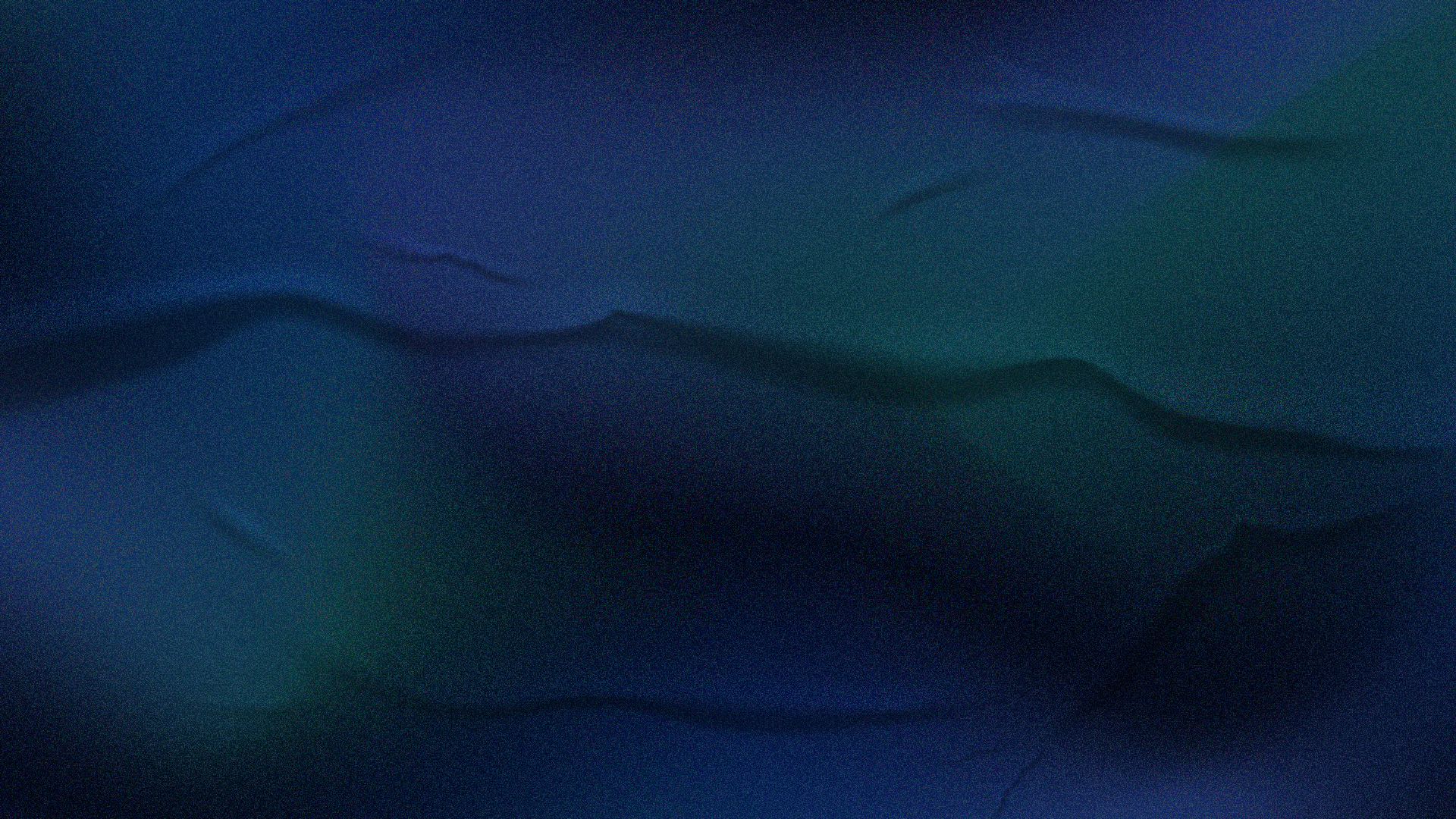 Subvenções para Investimento
“Art. 182. A conta do capital social discriminará o montante subscrito e, por dedução, a parcela ainda não realizada.

§ 1º Serão classificadas como reservas de capital as contas que registrarem:
(...)

d) as doações e as subvenções para investimento. (Revogado pela Lei nº 11.638,de 2007)” (Lei 6.404/1976) (grifo nosso)
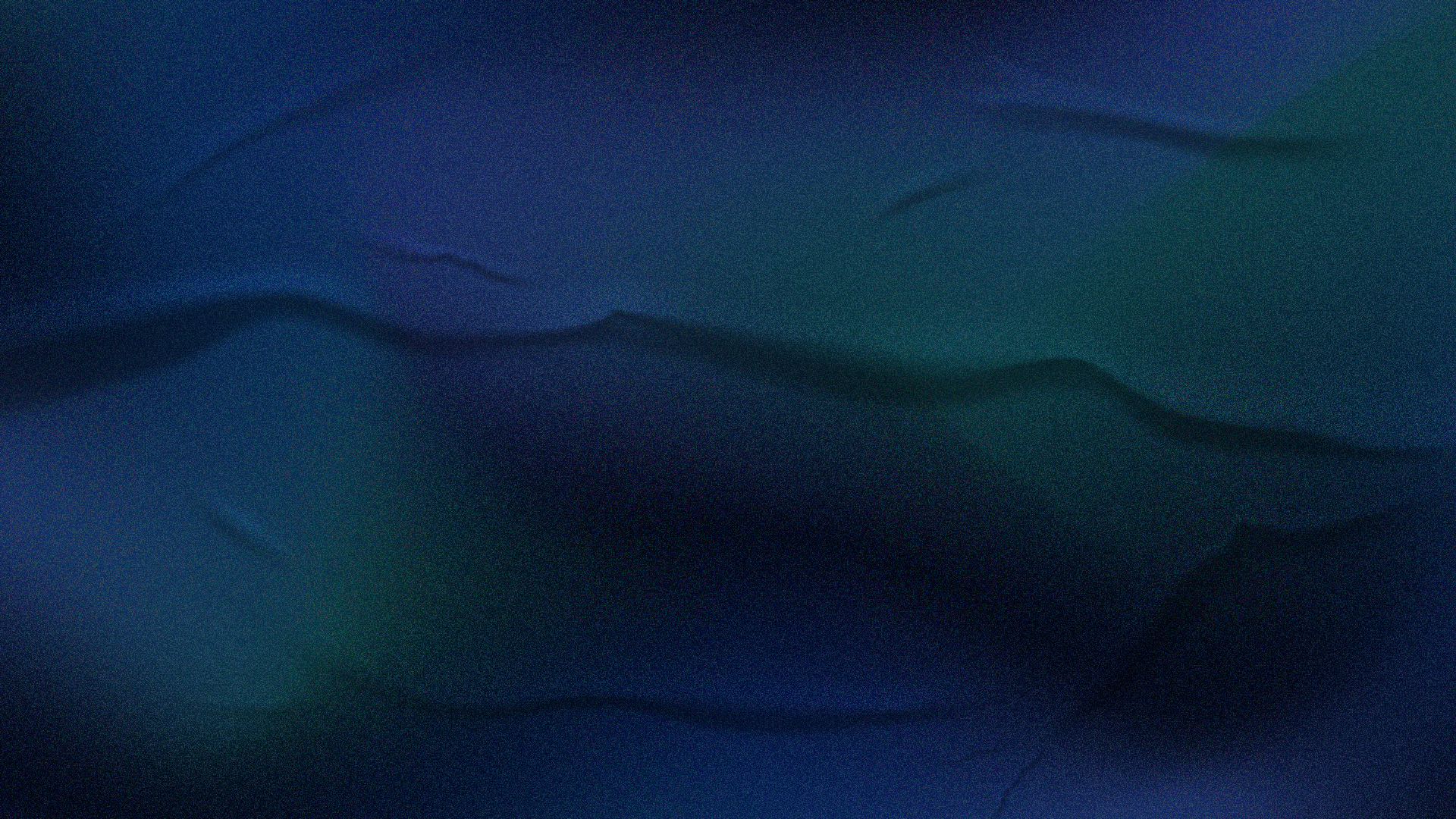 Subvenções para Investimento
“Art. 38. (...)

§ 2º - As subvenções para investimento, inclusive mediante isenção ou redução de impostos concedidas como estímulo à implantação ou expansão de empreendimentos econômicos, e as doações, feitas pelo Poder Público, não serão computadas na determinação do lucro real, desde que:

a) registradas como reserva de capital, que somente poderá ser utilizada para absorver prejuízos ou ser incorporada ao capital social, observado o disposto nos §§ 3º e 4º do artigo 19; ou

b) feitas em cumprimento de obrigação de garantir a exatidão do balanço do contribuinte e utilizadas para absorver superveniências passivas ou insuficiências ativas.” (Decreto-lei 1598/1977)
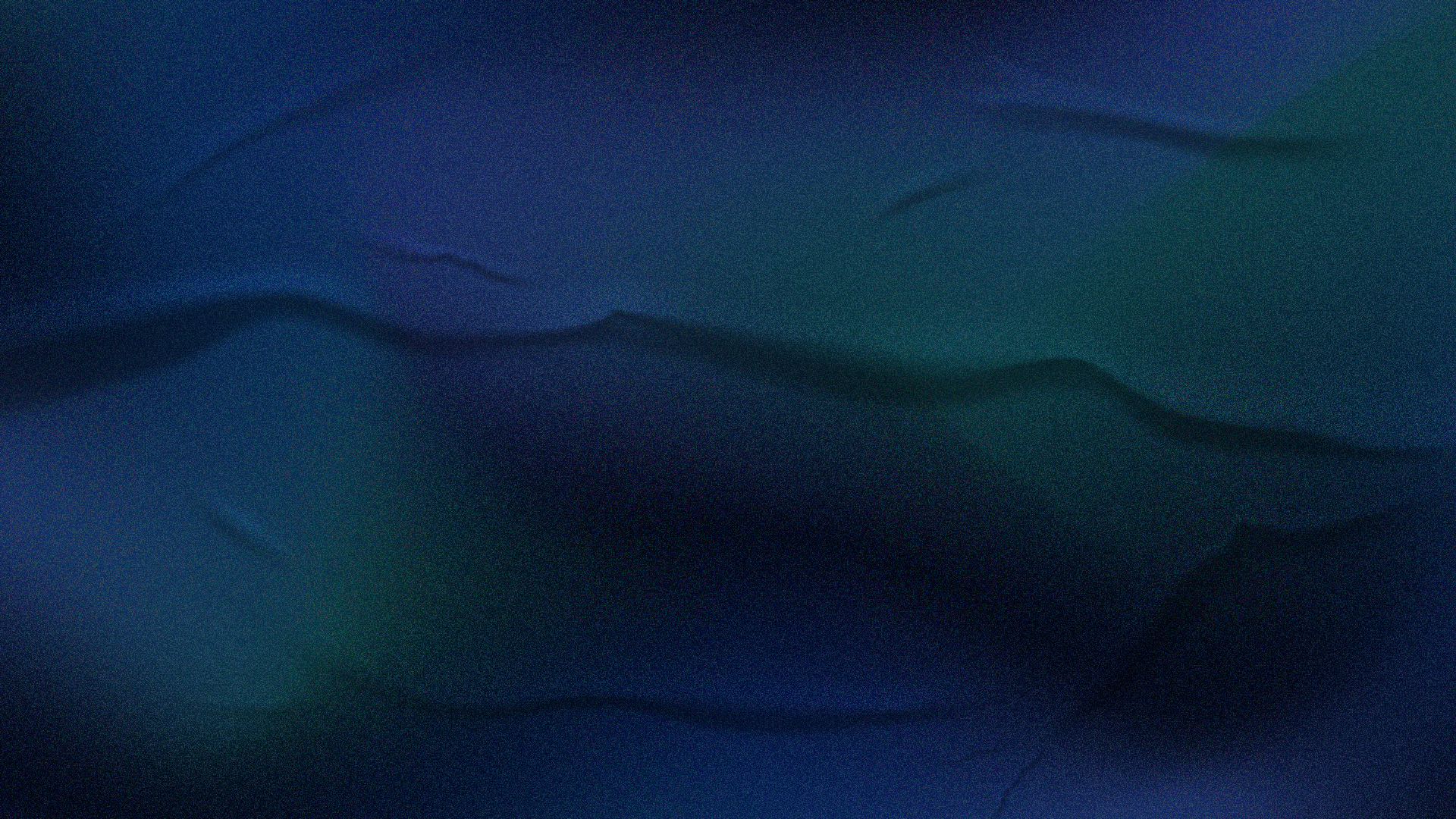 Parecer Normativo CST 112/1978
“II - Subvenções para Investimento são as que apresentam as seguintes características:

a) a intenção do subvencionador de destiná-las para investimento;

b) a efetiva e específica aplicação da subvenção, pelo beneficiário, nos investimentos previstos na implantação ou expansão do empreendimento econômico projetado; e

c) o beneficiário da subvenção ser a pessoa jurídica titular do empreendimento econômico.

III - As Isenções ou Reduções de impostos só se classificam como subvenções para investimento, se presente todas as características mencionadas no item anterior;

IV - As Subvenções para Investimento, se registradas como reserva de capital não serão computadas na determinação do lucro real, desde que obedecidas as restrições para a utilização dessa reserva;” (grifo nosso)
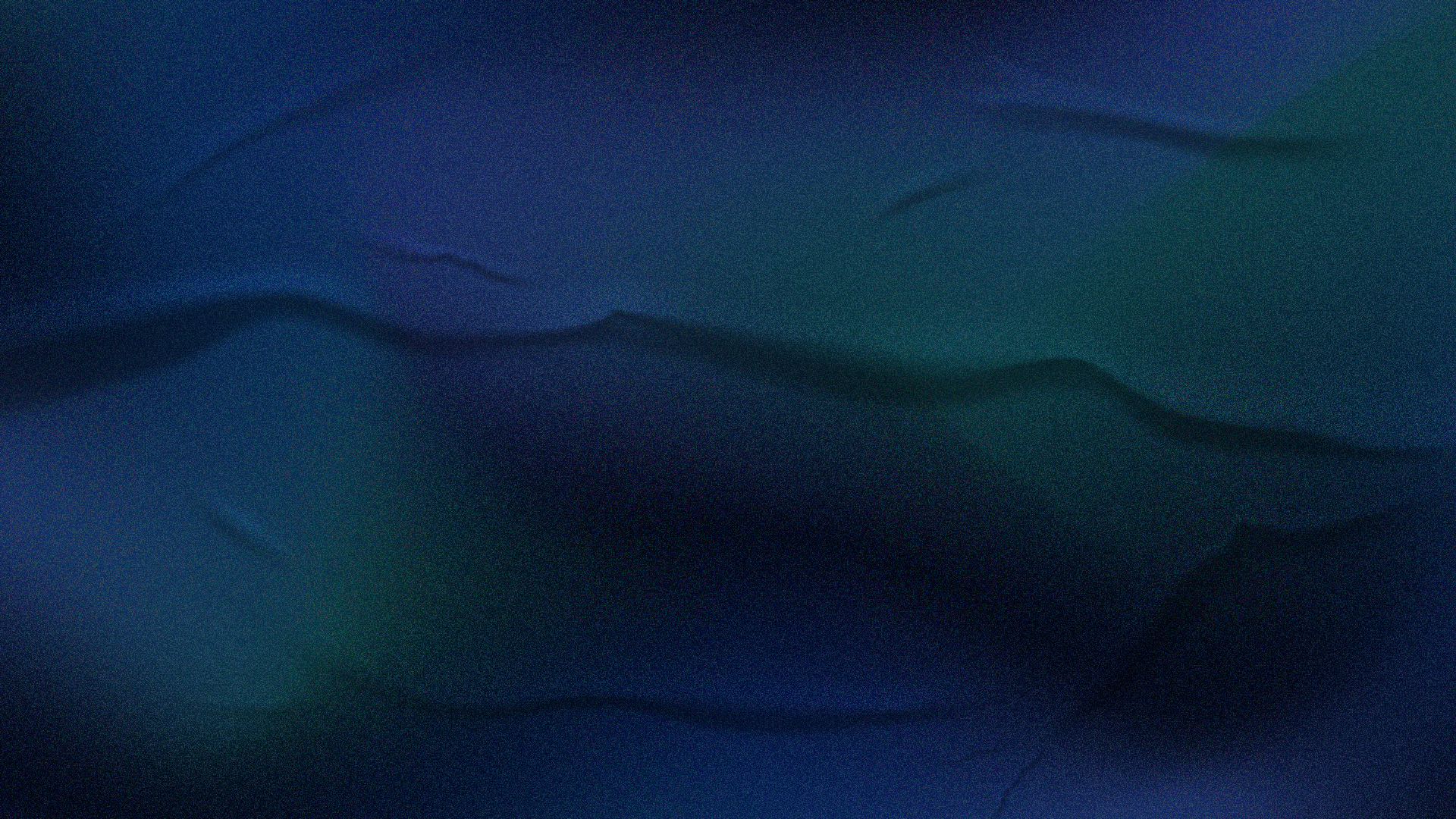 Subvenções para custeio  computadas para determinação do lucro operacional


Subvenções para investimento  podem ser excluídas da base de cálculo do IRPJ
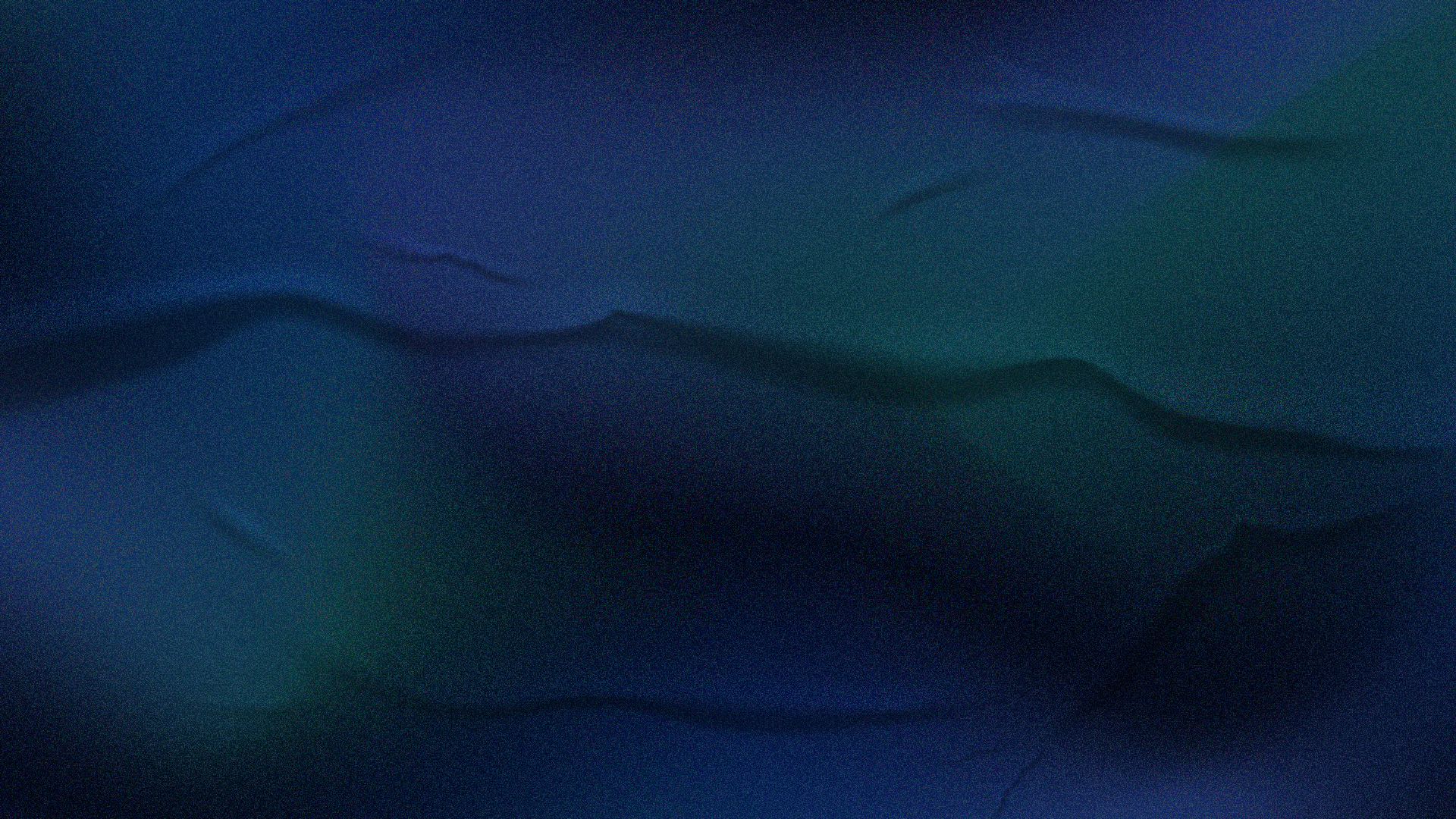 Leis nº 11.638/2007 e  nº 11.941/2009
Convergência às normas internacionais de contabilidade
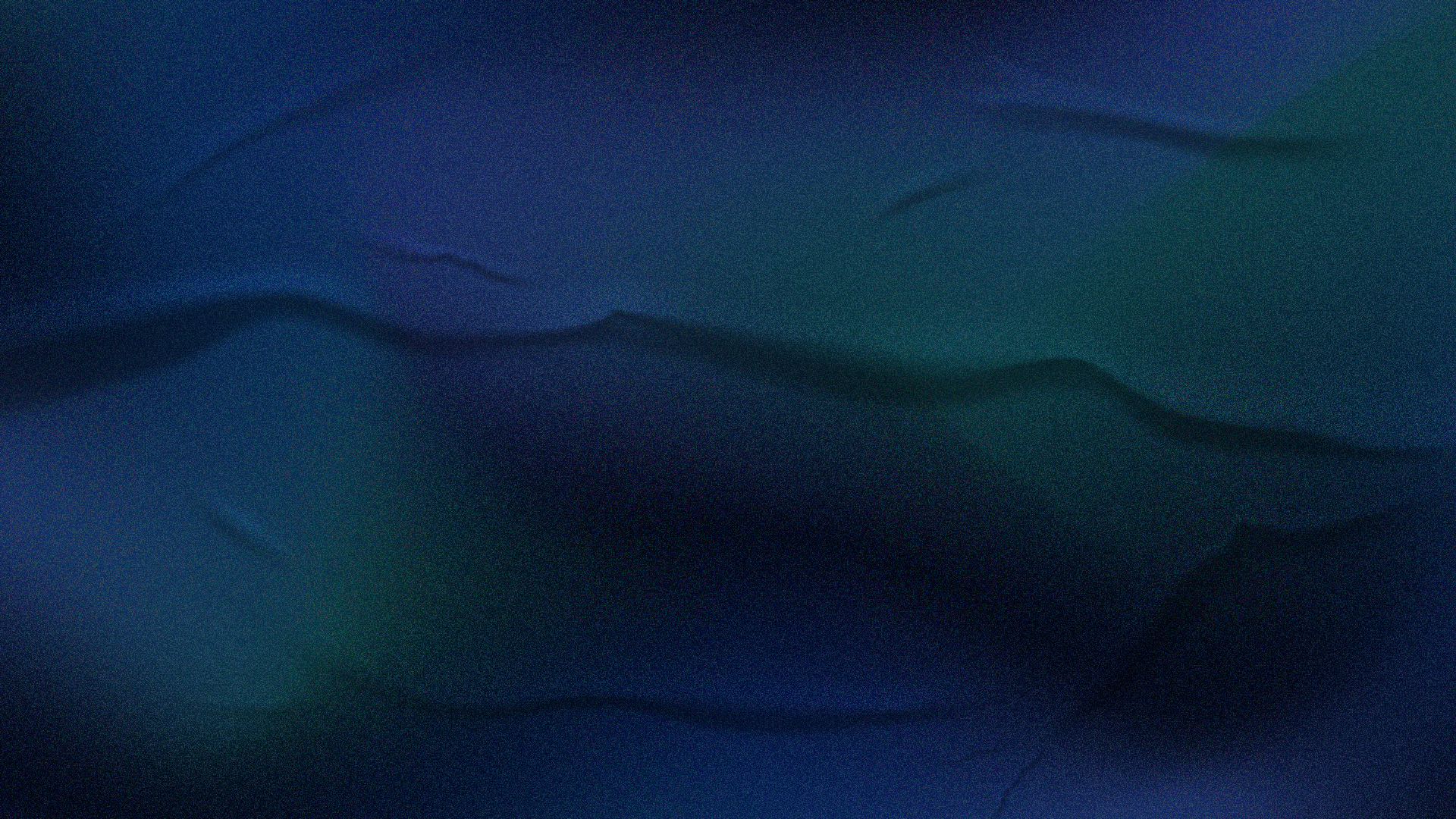 Lei nº 12.973/2014
“Art. 30. As subvenções para investimento, inclusive mediante isenção ou redução de impostos, concedidas como estímulo à implantação ou expansão de empreendimentos econômicos e as doações feitas pelo poder público não serão computadas na determinação do lucro real, desde que seja registrada em reserva de lucros a que se refere o art. 195-A da Lei nº 6.404, de 15 de dezembro de 1976, que somente poderá ser utilizada para: (Vigência)

I - absorção de prejuízos, desde que anteriormente já tenham sido totalmente absorvidas as demais Reservas de Lucros, com exceção da Reserva Legal; ou

II - aumento do capital social.” (grifo nosso)
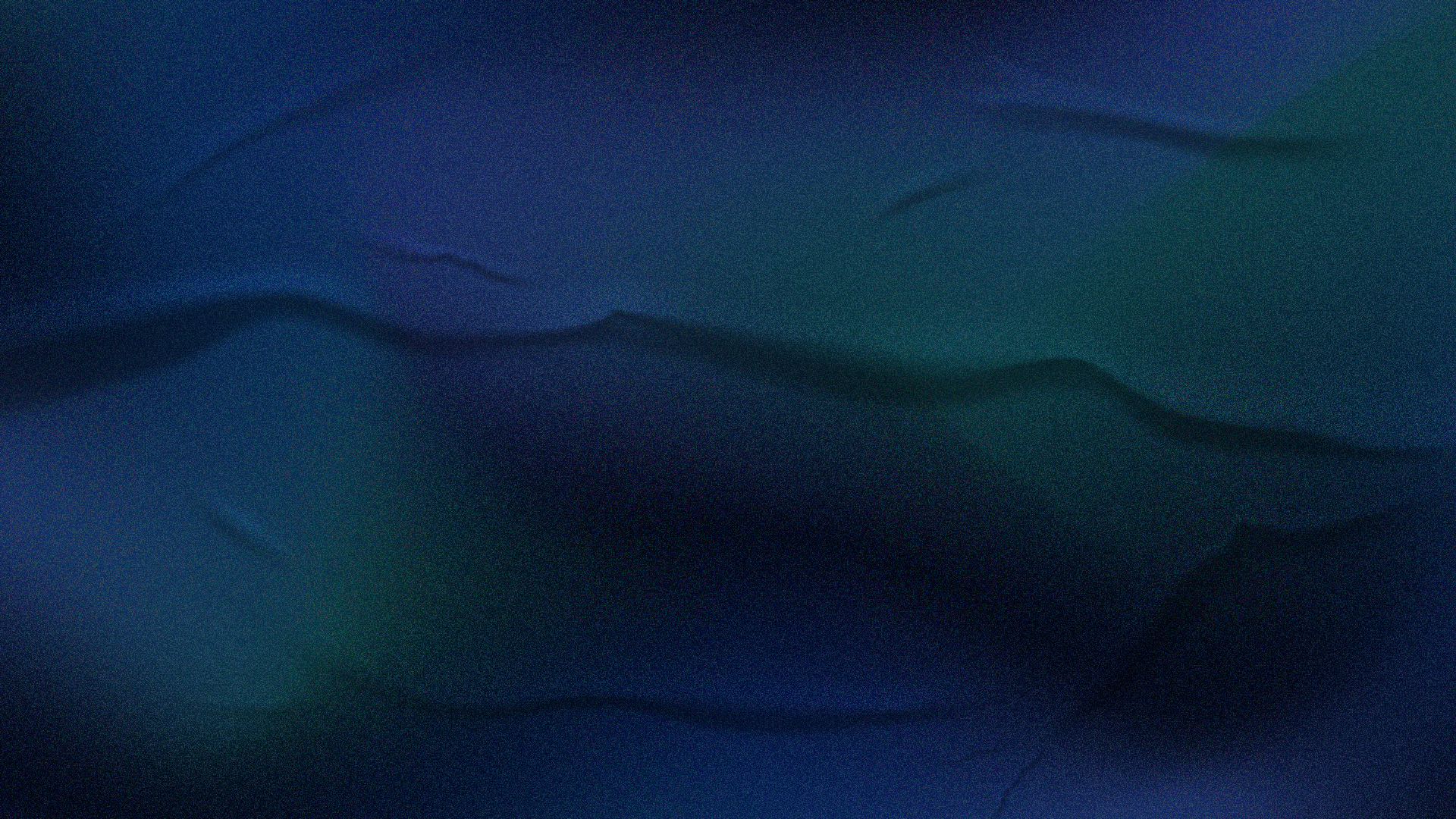 LC 160/2017  Lei nº 12.973/2014
“Art. 30. (...)

§ 4º Os incentivos e os benefícios fiscais ou financeiro-fiscais relativos ao imposto previsto no inciso II do caput do art. 155 da Constituição Federal, concedidos pelos Estados e pelo Distrito Federal, são considerados subvenções para investimento, vedada a exigência de outros requisitos ou condições não previstos neste artigo. (Incluído pela Lei Complementar nº 160, de 2017)

§ 5º O disposto no § 4º deste artigo aplica-se inclusive aos processos administrativos e judiciais ainda não definitivamente julgados. (Incluído pela Lei Complementar nº 160, de 2017)” (grifo nosso)
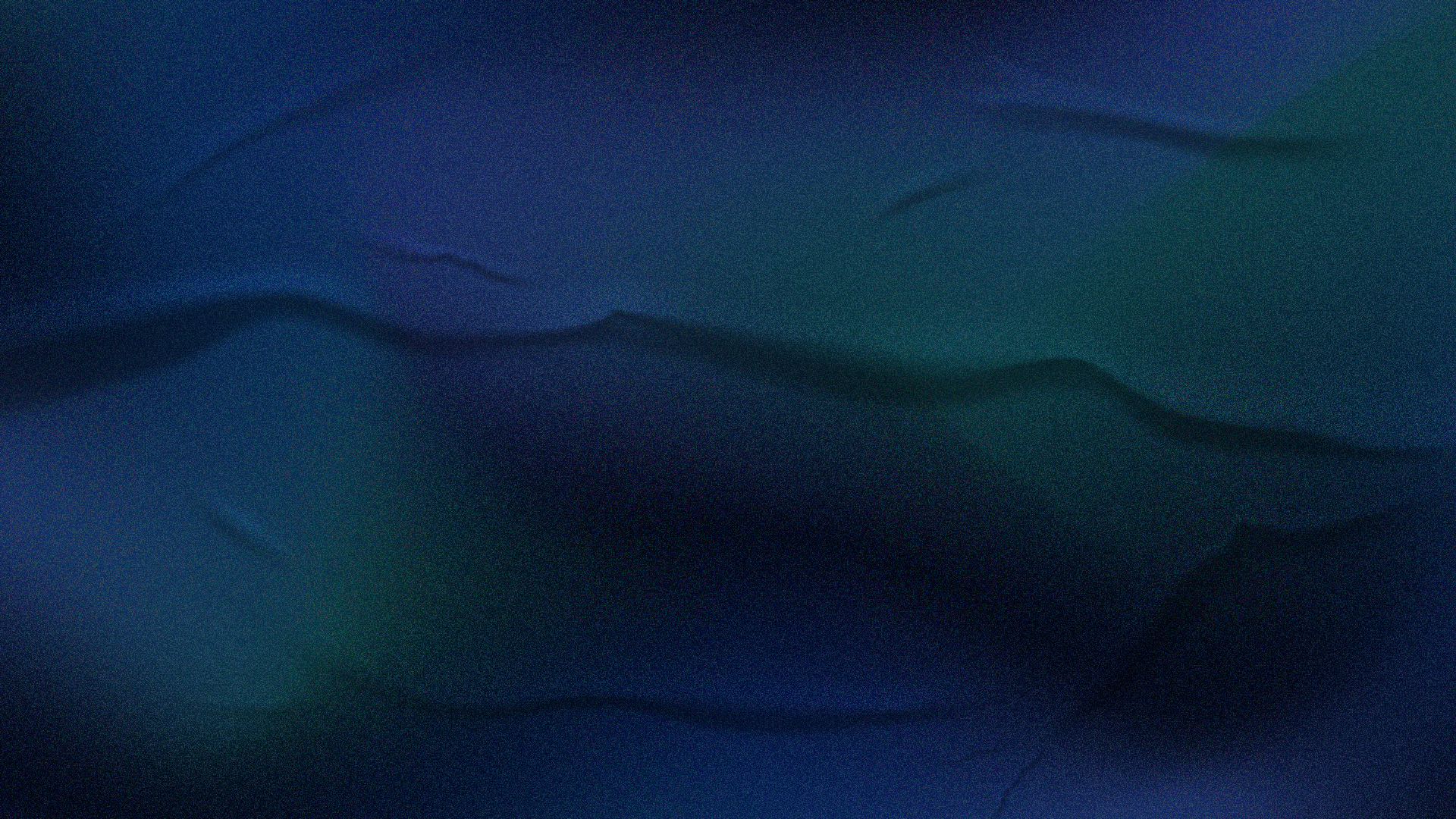 Interpretação do Art. 30, § 4º da Lei 12.973/2017
Interpretação 1:

Requisitos para a não tributação:
Observação dos critérios contábeis
Que a subvenções tenham sido “concedidas como estímulo à implantação ou expansão de empreendimentos econômicos” (art. 30, caput)

Nesse sentido: Solução de Consulta Cosit nº 145/2020
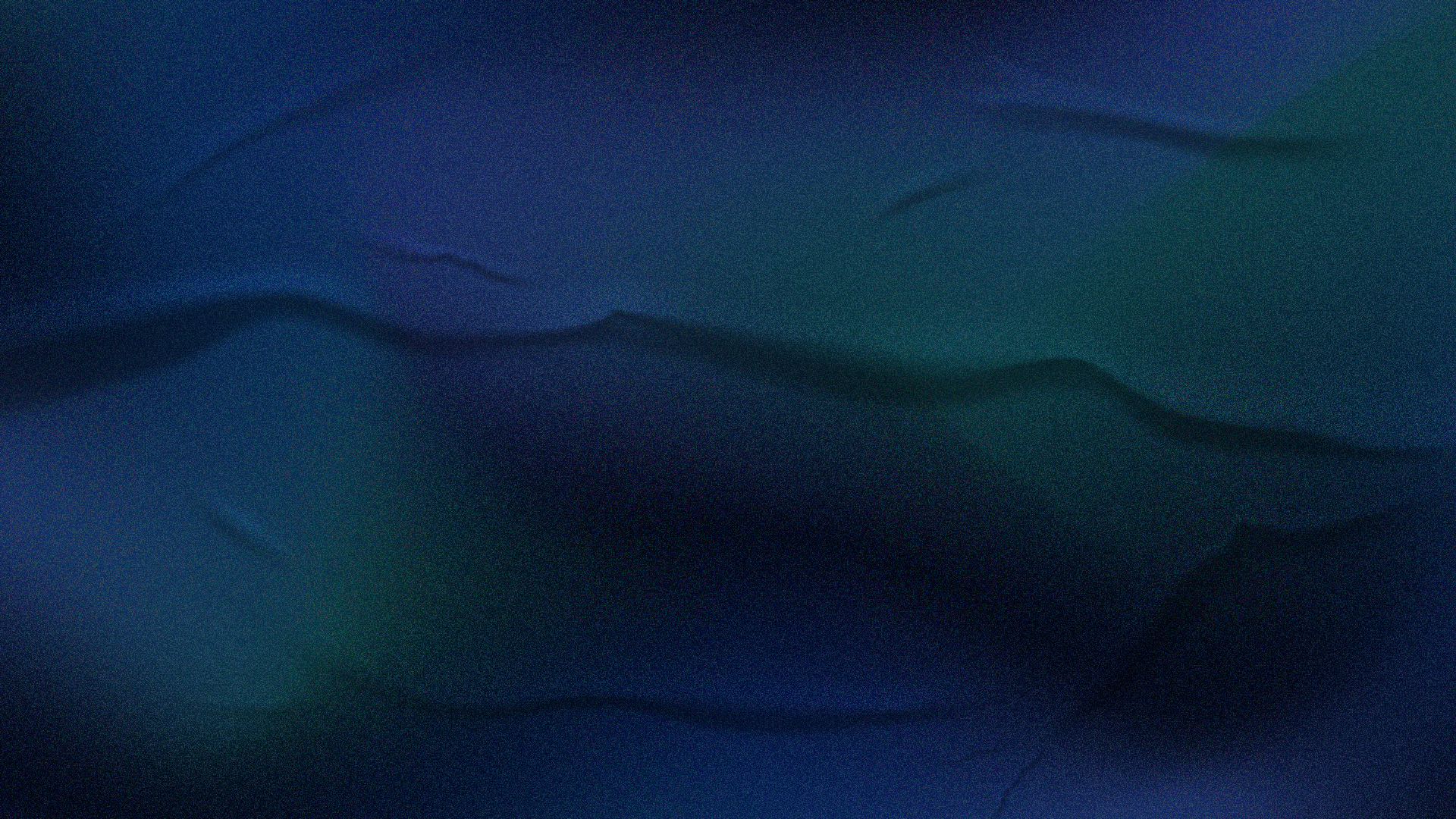 Interpretação do Art. 30, § 4º da Lei 12.973/2017
Interpretação 2:

Requisitos para a não tributação:
Observação dos critérios contábeis

Qualquer subvenção relativa ao ICMS deve ser considerada “subvenção para investimento”

Nesse sentido: Acórdão nº 9101- 006.174 – CSRF/1ª Turma
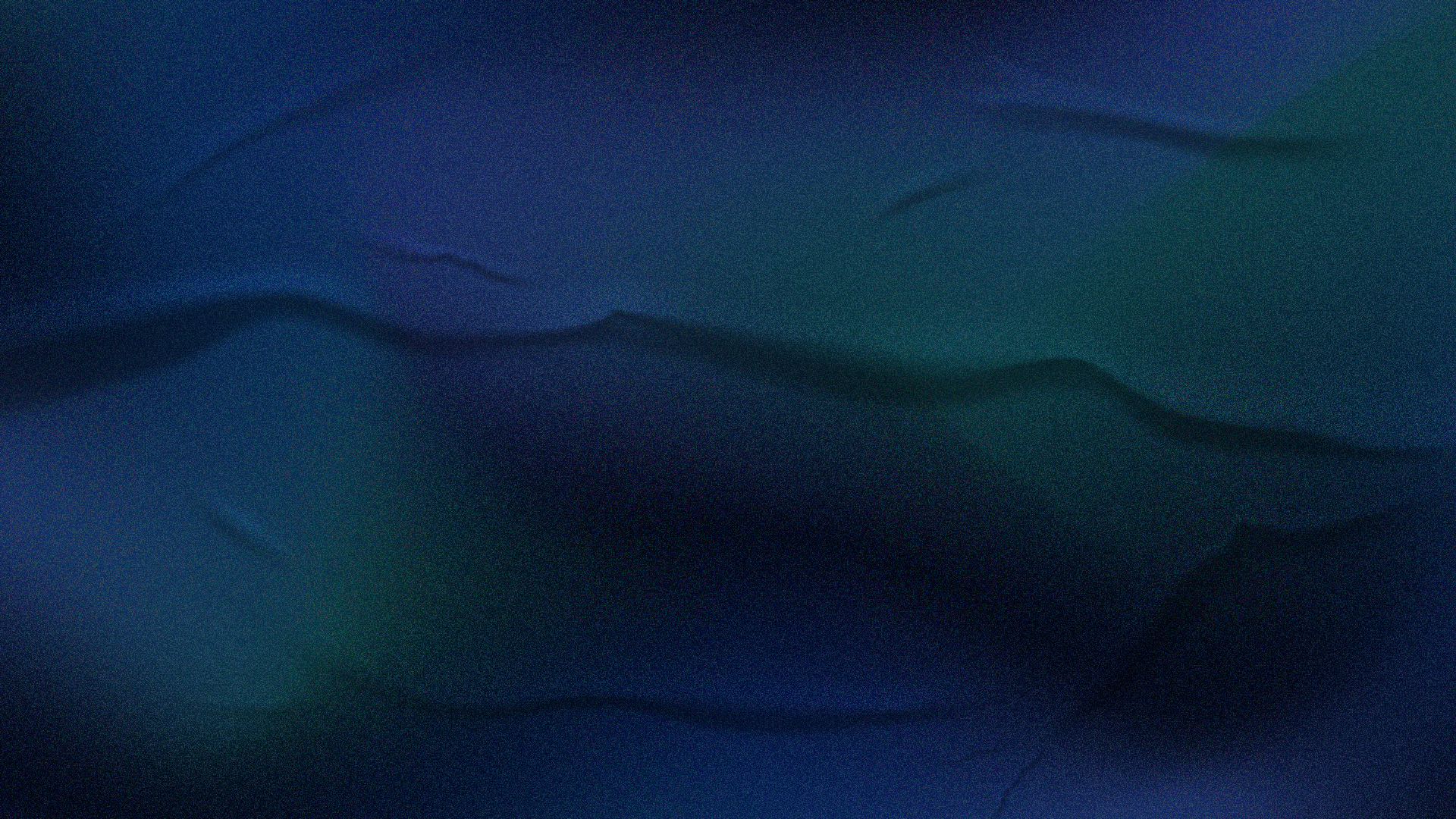 Enquanto isso, no STJ...
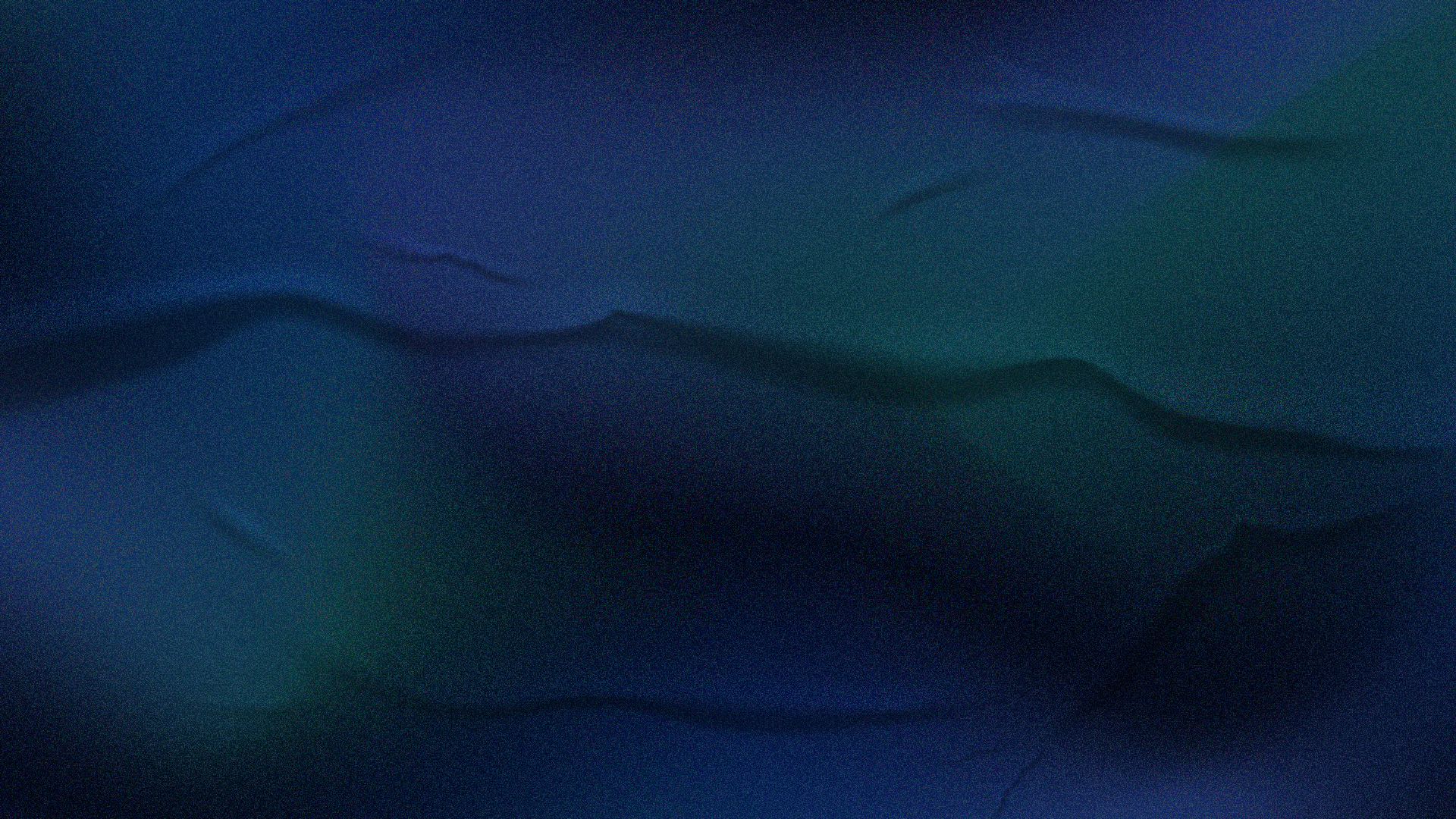 EREsp 1.517.492/PR
Argumentação passa ao largo do debate “subvenção ara custeio x subvenção para investimento”

A tributação, pela União, de créditos presumidos de ICMS afrontaria o pacto federativo
“interferência na política fiscal adotada pelo Estado-membro mediante o exercício da competência federal” (Ministra Regina Helena Costa)
Desapreço à cooperação entre entes da Federação
“Com a devida vênia, ao considerar tal crédito como lucro, o entendimento manifestado pelo acórdão paradigma, da 2a Turma, sufraga, em última análise, a possibilidade de a União retirar, por via oblíqua, o incentivo fiscal que o Estado-membro, no exercício de sua competência tributária, outorgou” (Ministra Regina Helena Costa)

Segurança jurídica

Analogia com a exclusão do ICMS da base de cálculo da Contribuição ao PIS e da COFINS

Créditos presumidos de ICMS não representam lucro
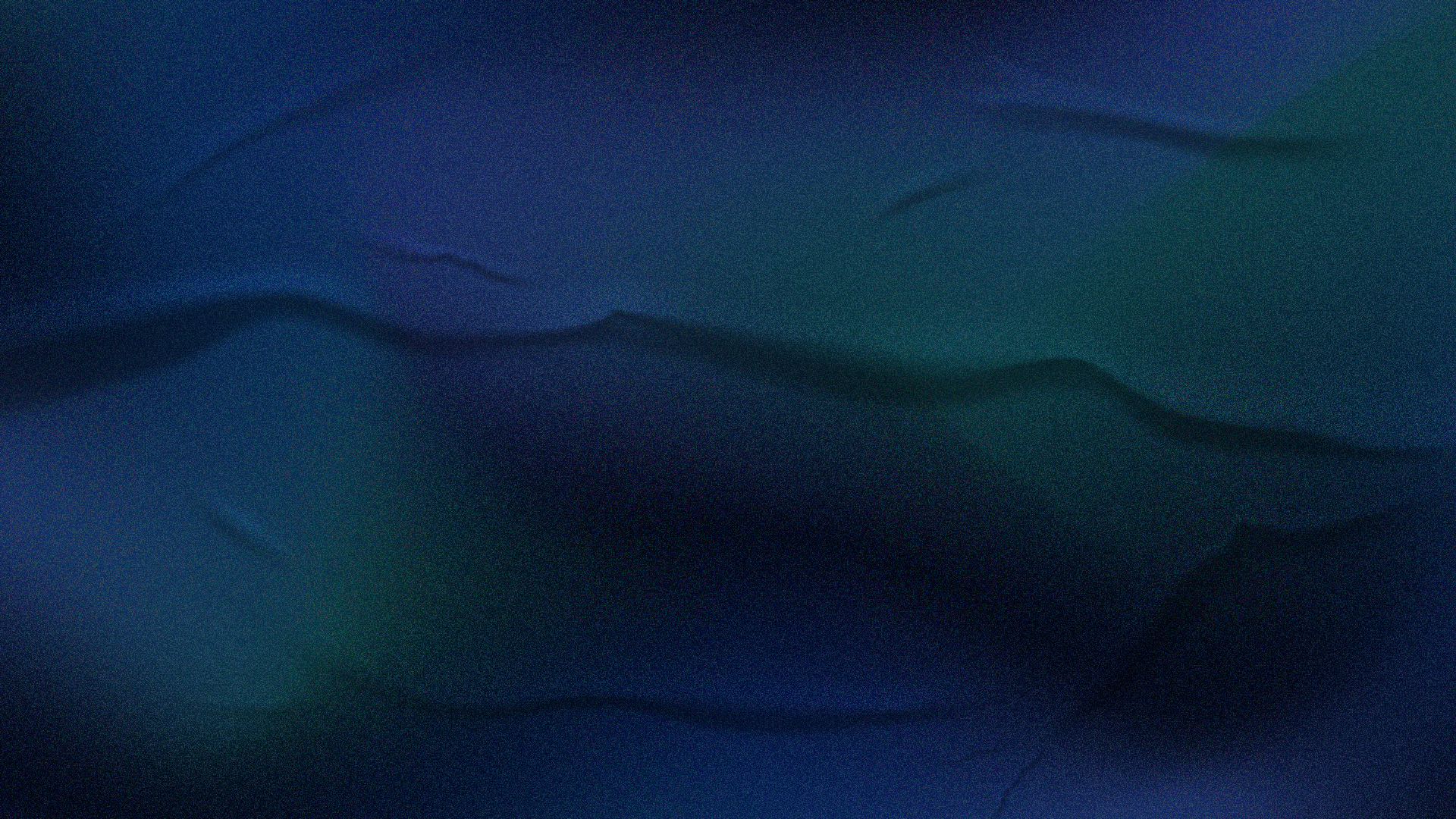 Esse entendimento pode ser estendido a todos os benefícios fiscais? 

Ficam afastados os requisitos do art. 30 da Lei nº 12.973/2014?
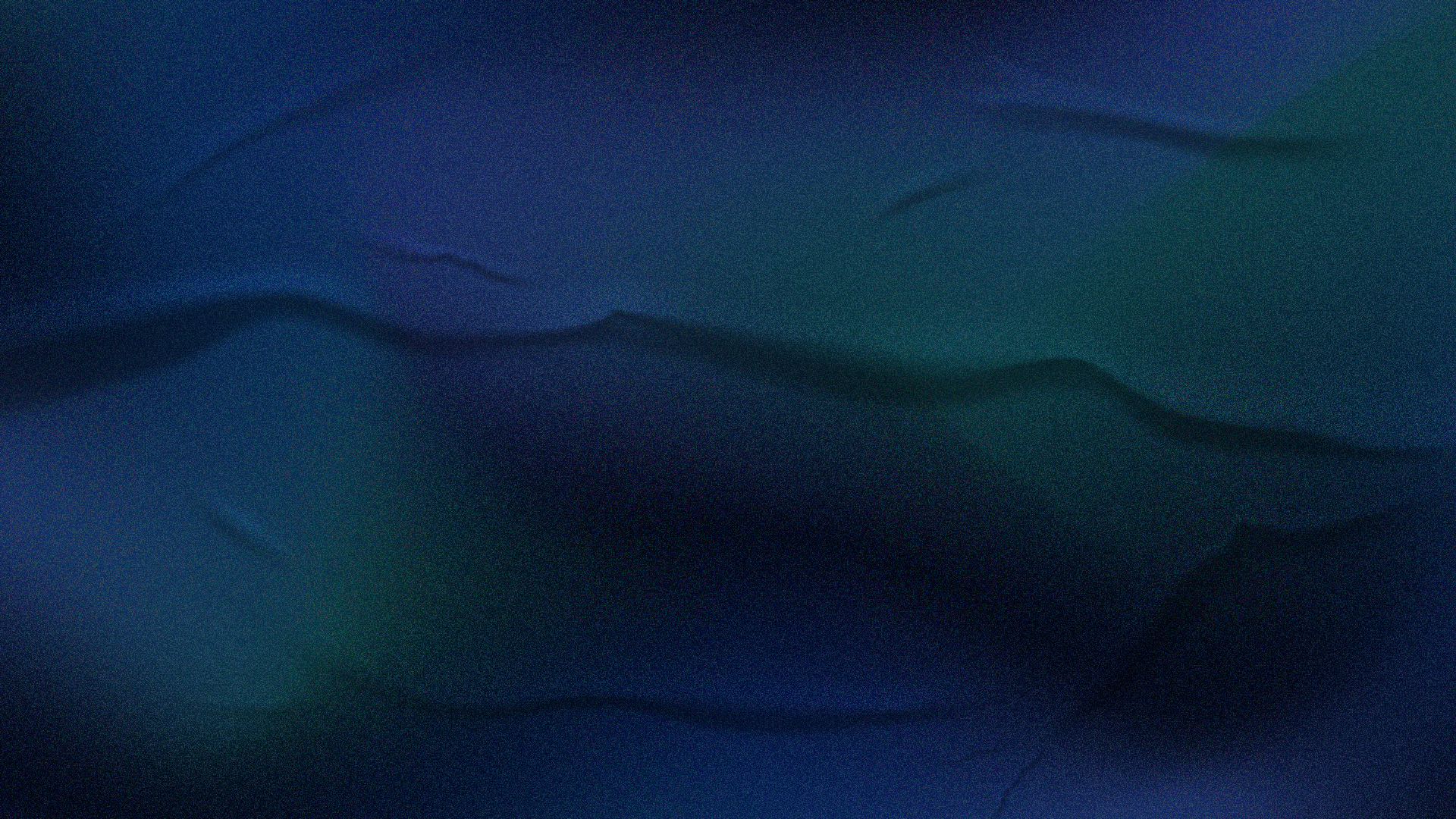 Obrigada!

karoline.assis@gmail.com
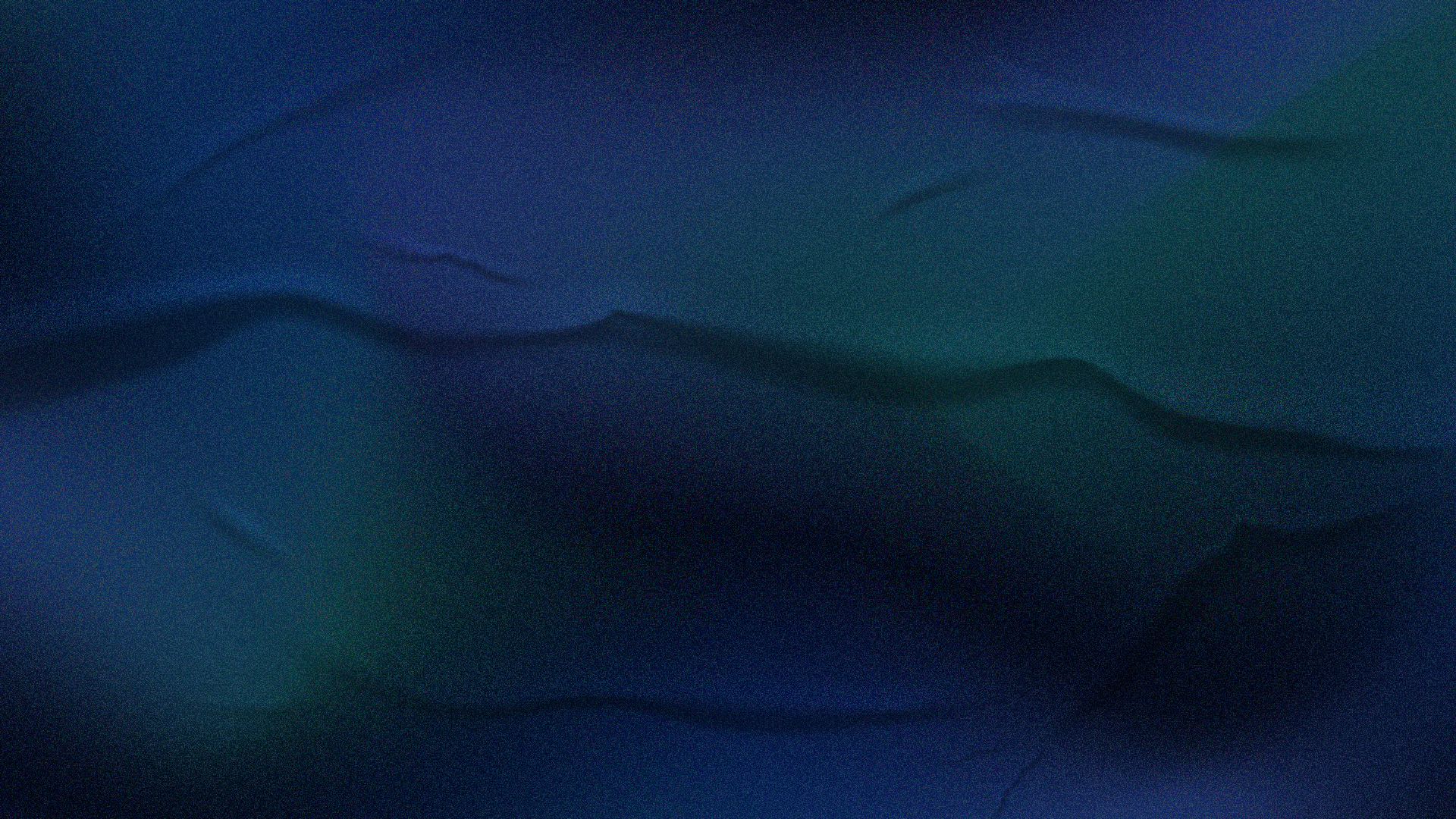 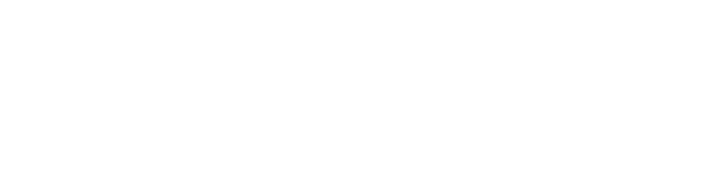 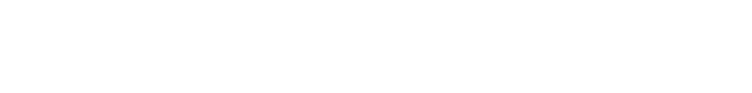